12か  じぞく
ダニエル 6しょう 10せつ
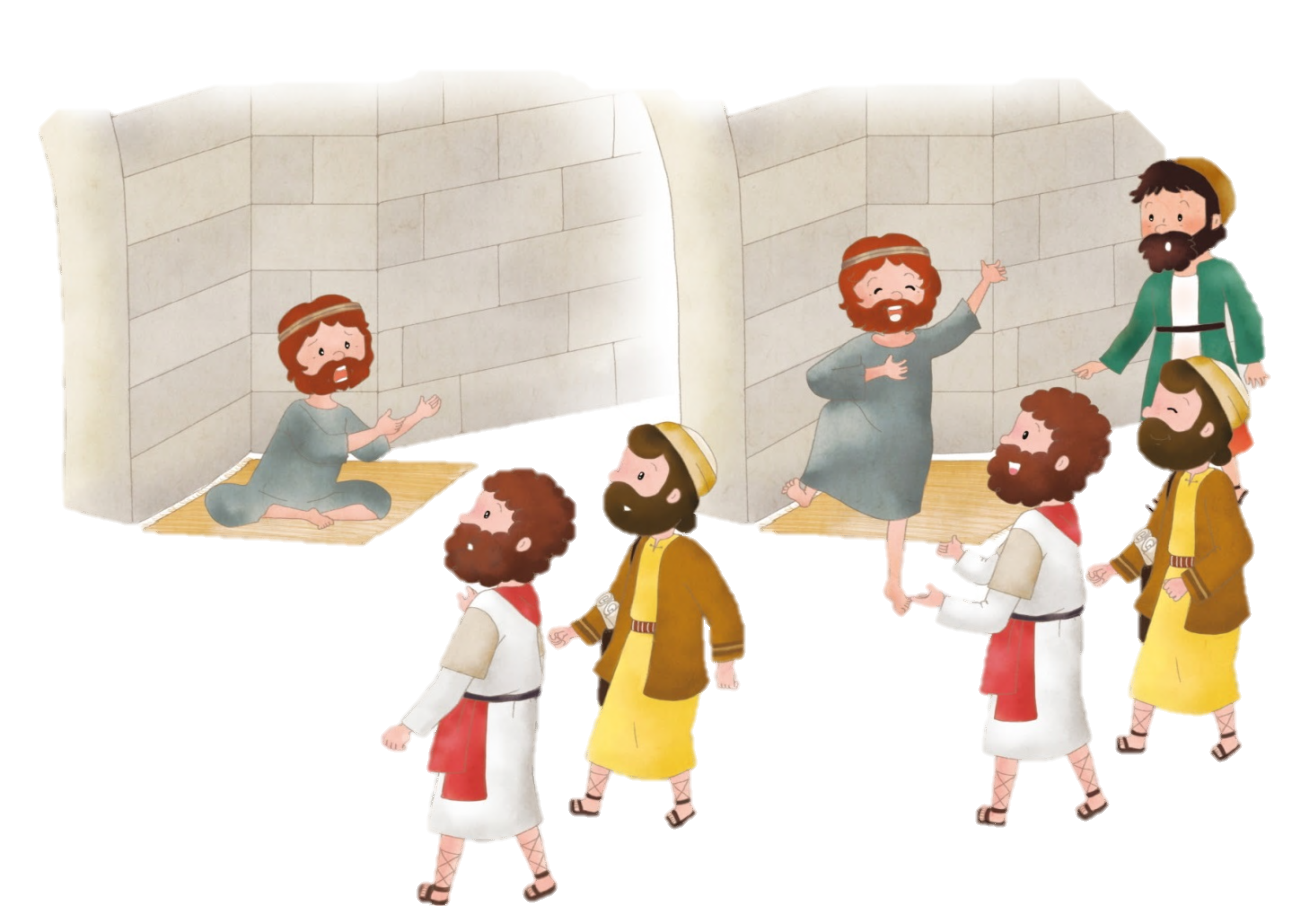 ふくいん　こくいん
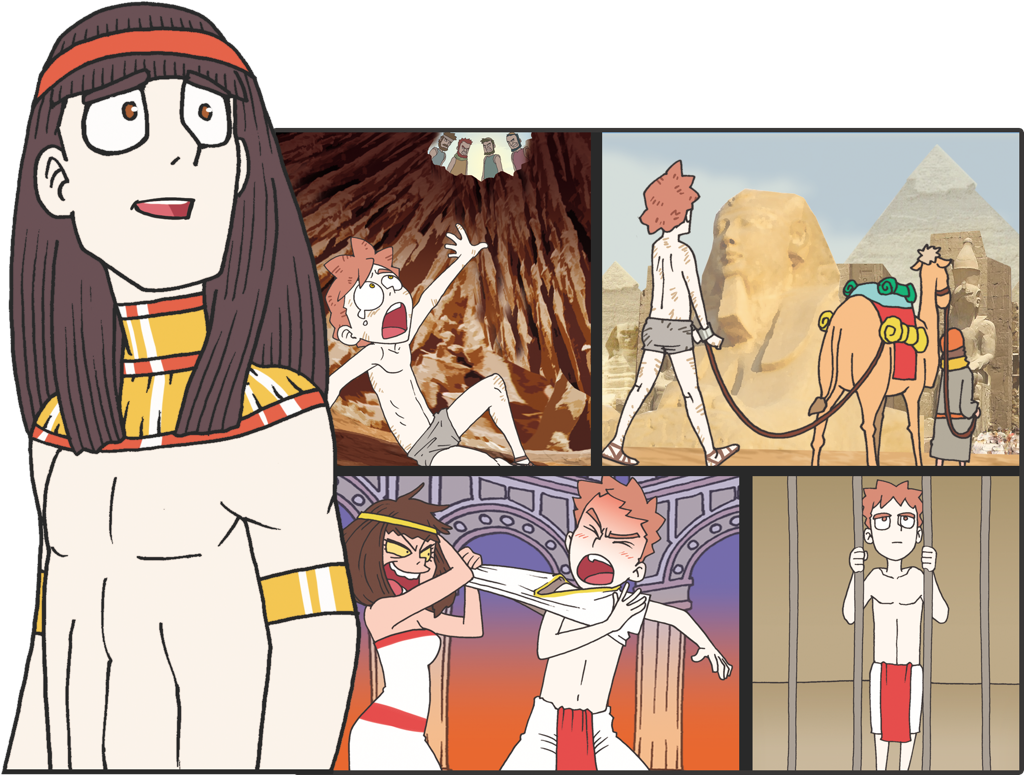 あさと　よるに　ひとりで　いのり
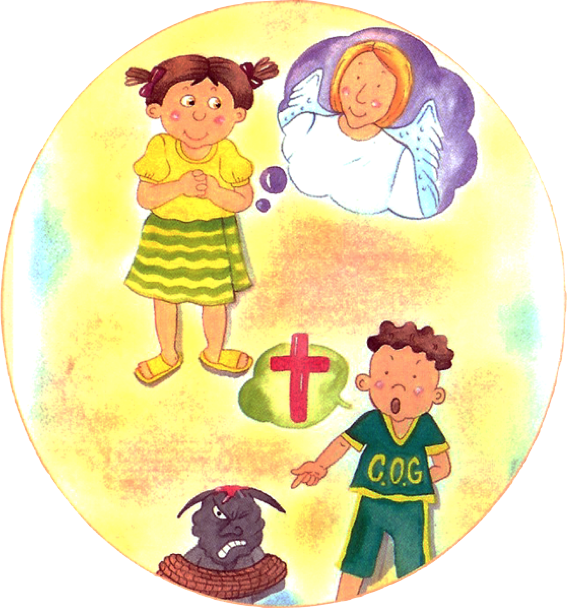 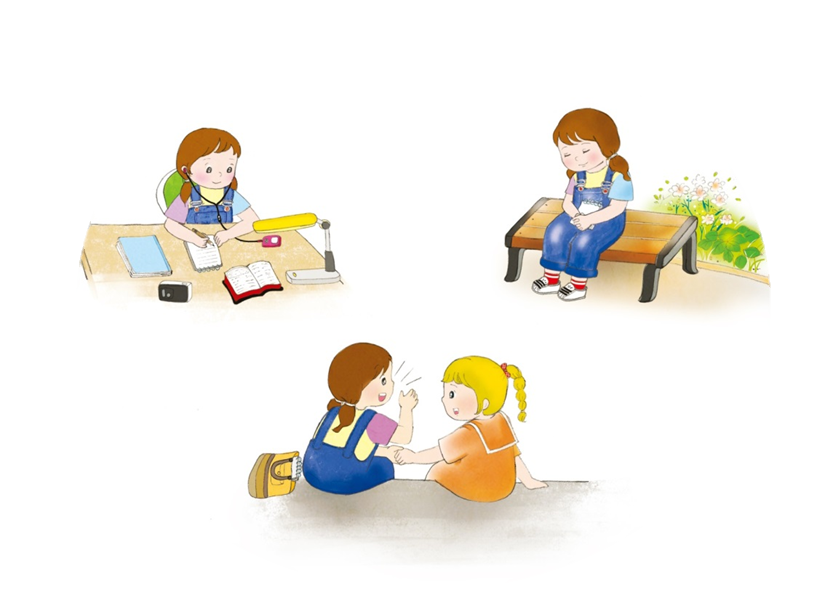 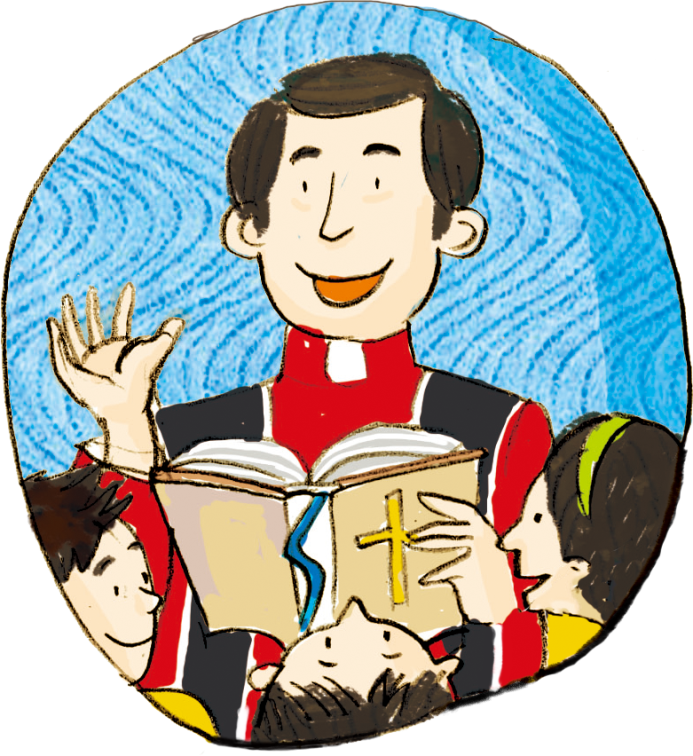 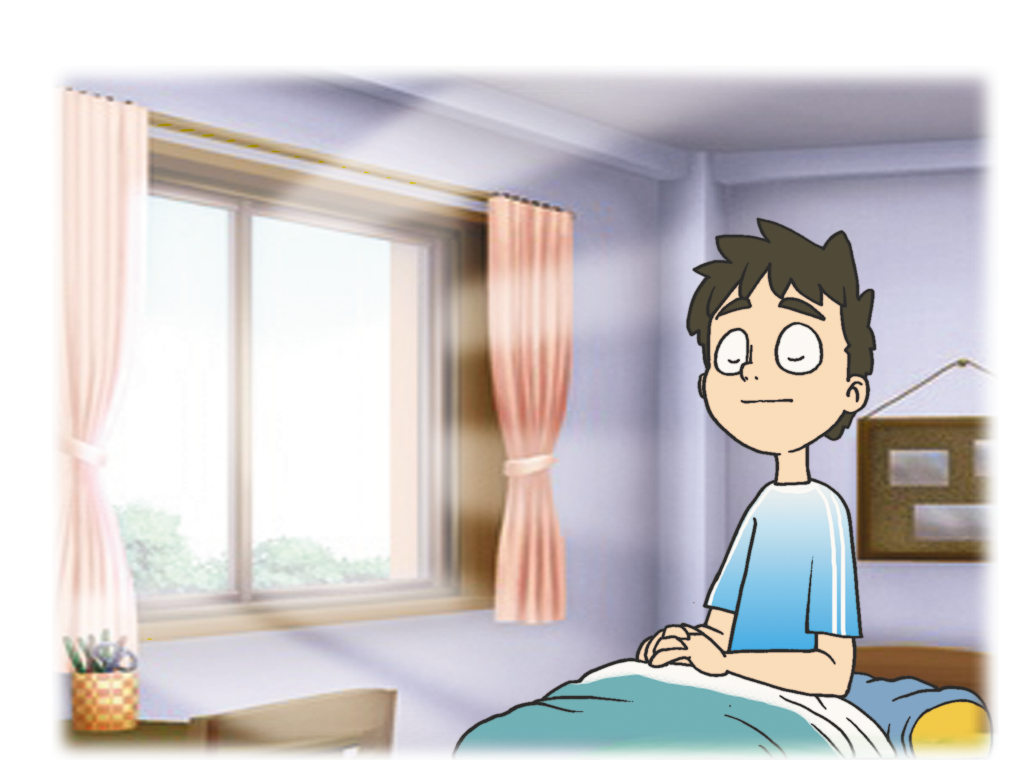 せかい
ふくいんか
Oneness
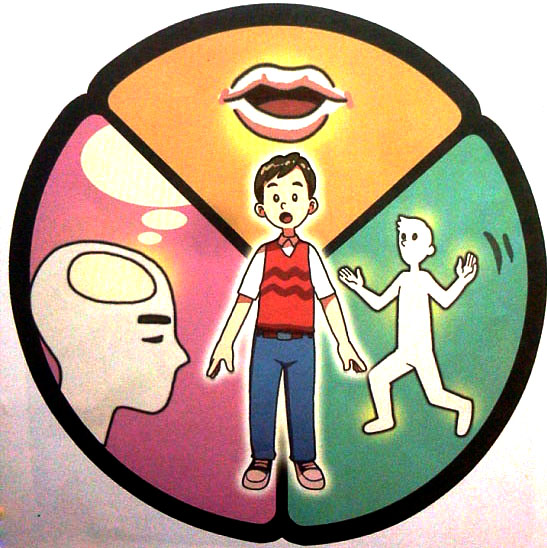 영성 훈련 – 참된 성공
こころ
たましい
돈이 최고야!!
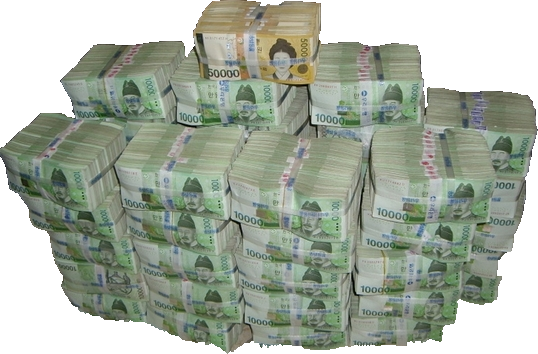 からだ
かんがえ
じぞくの　こたえを　うけた 
せいしょの　じんぶつ
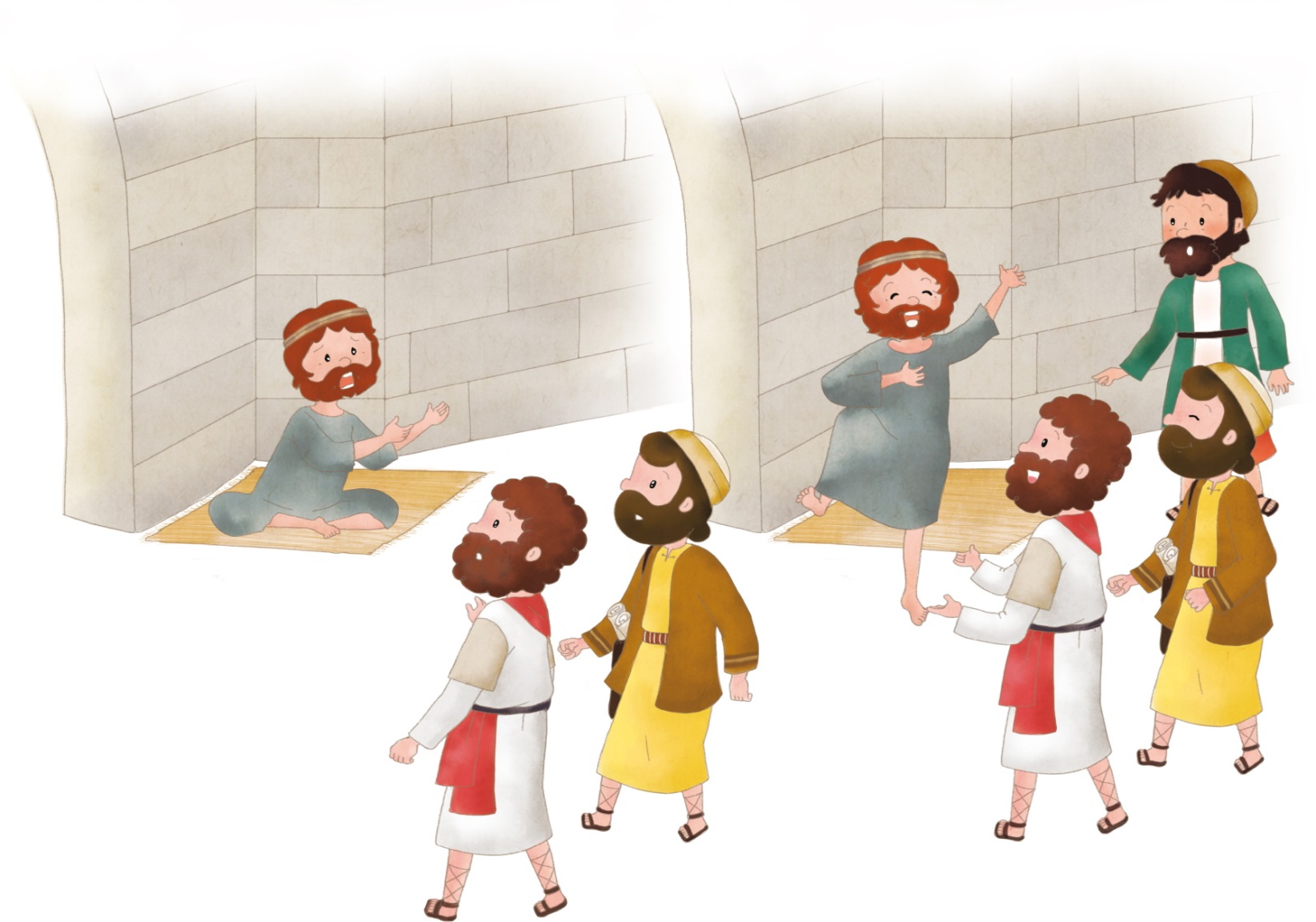 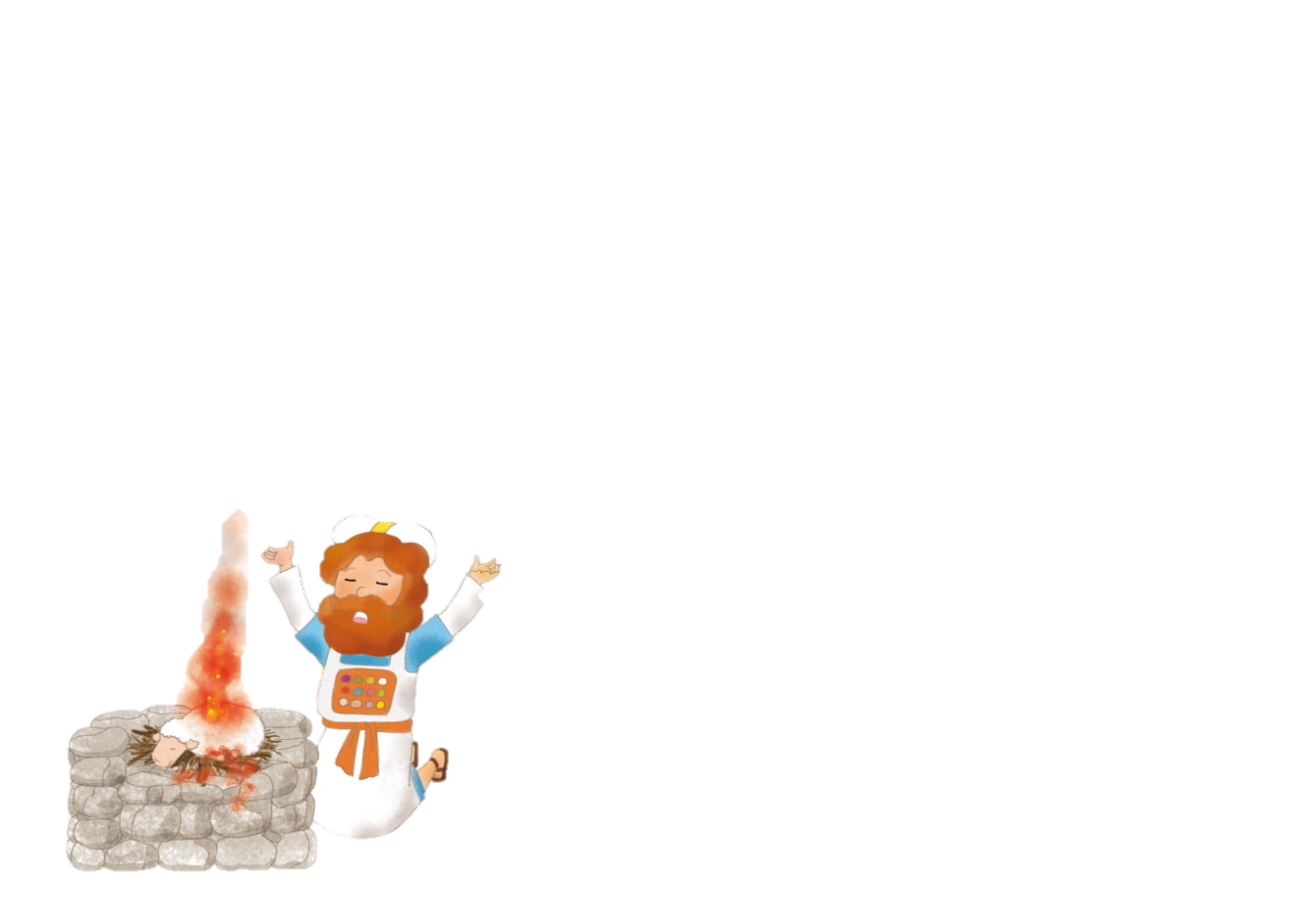 100ばい、いずみの　こんげん、レホボテ…
 ちちアブラハムから 
おしえられた　れいはいの　
こたえを　あじわった　
イサク
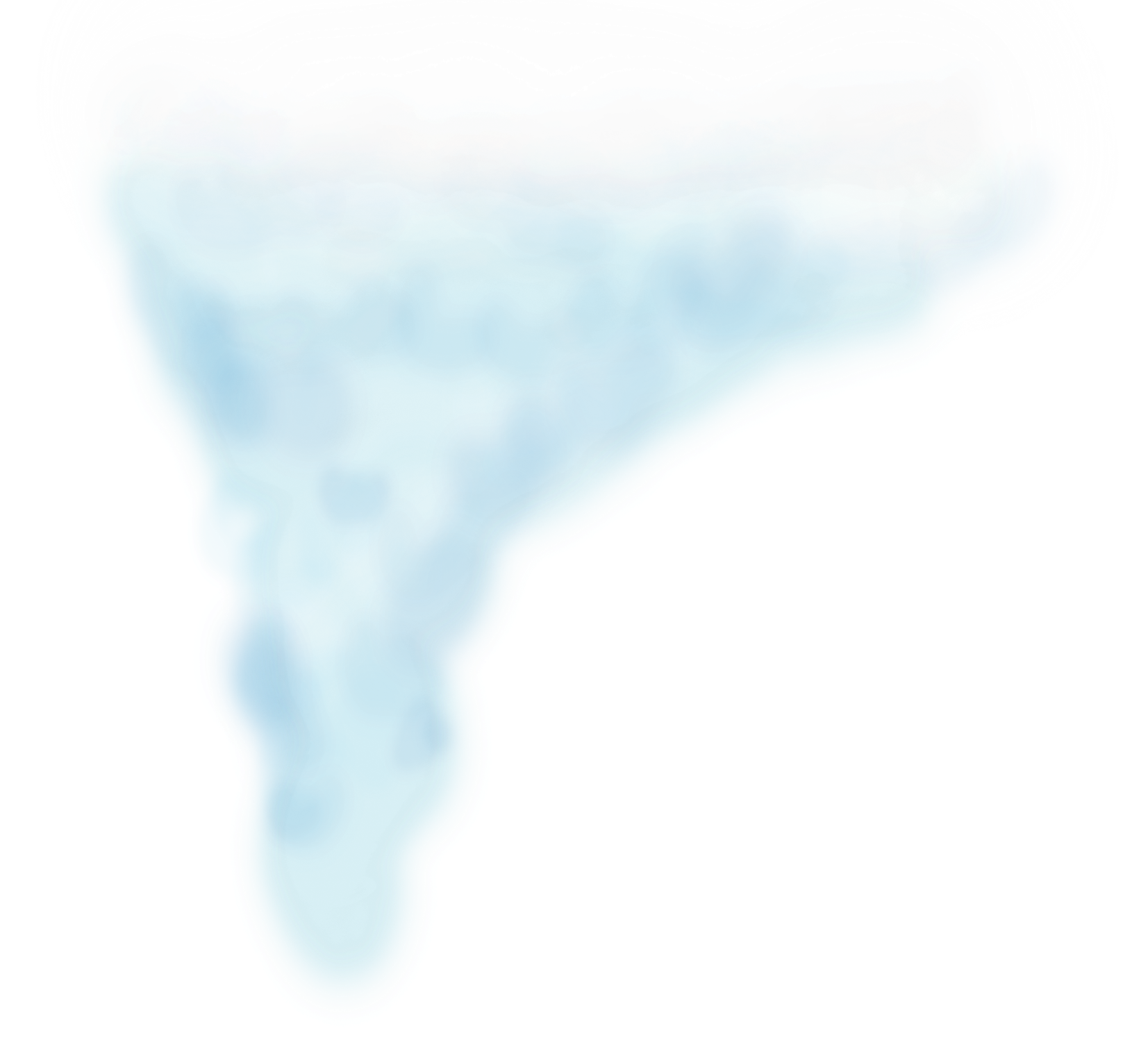 こころを　つくし おもいを　つくし 
ちからを　つくして 
あなたの　かみ　しゅを　
あいしなさい
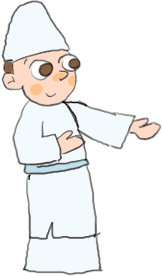 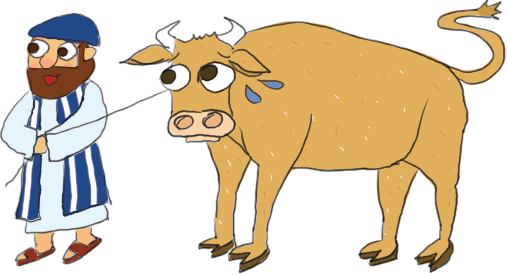 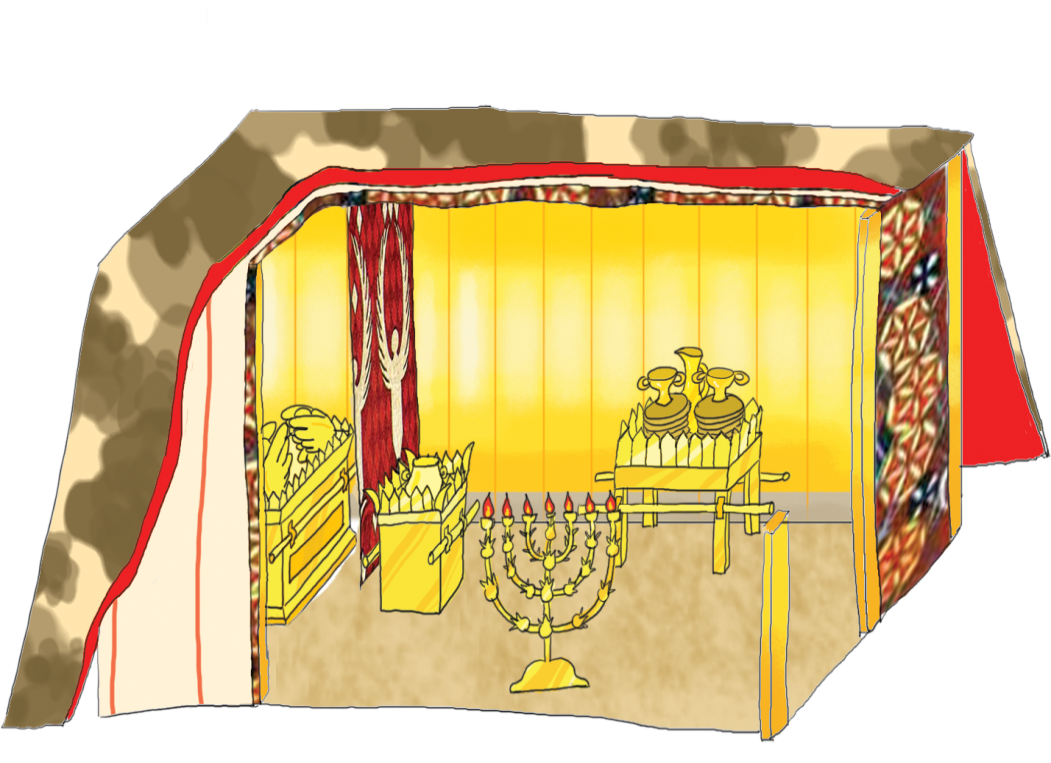 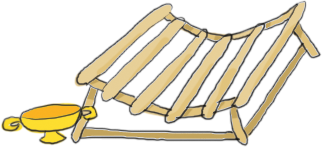 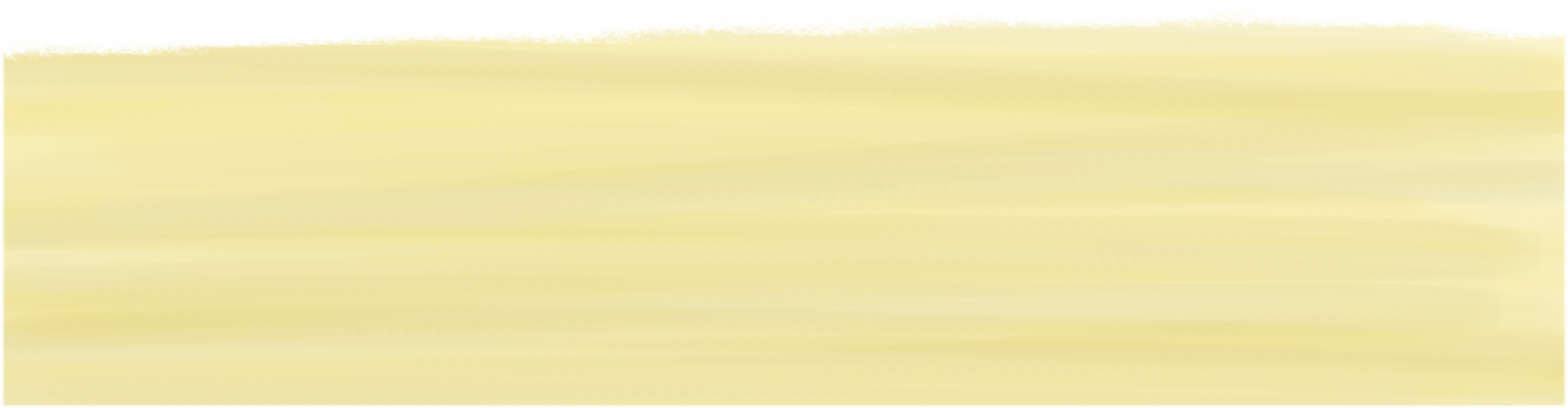 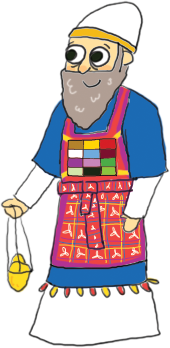 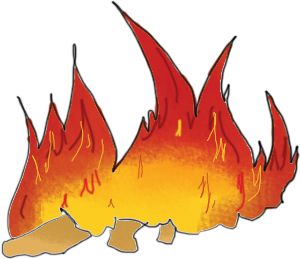 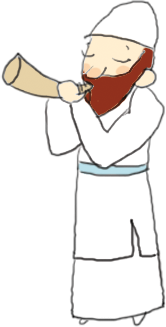 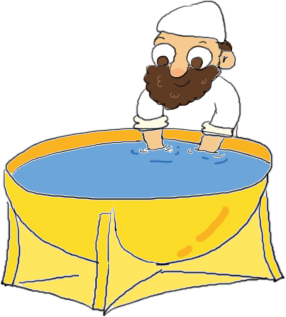 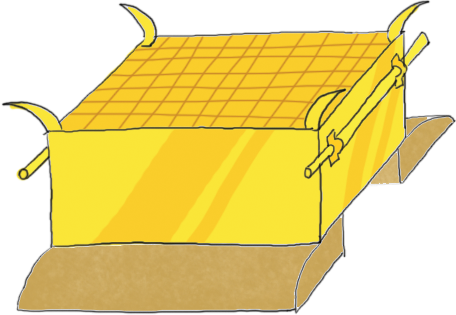 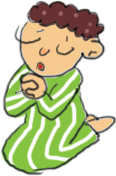 [Speaker Notes: 3. 누려야 할 것이 있어요. 
(1) 성막과 등불을 준비해요. 출애굽기 25:31
(2) 성막중심의 처소를 준비해요.
(3) 제사장과 그 축복을 준비해요. 출애굽기 19:22]
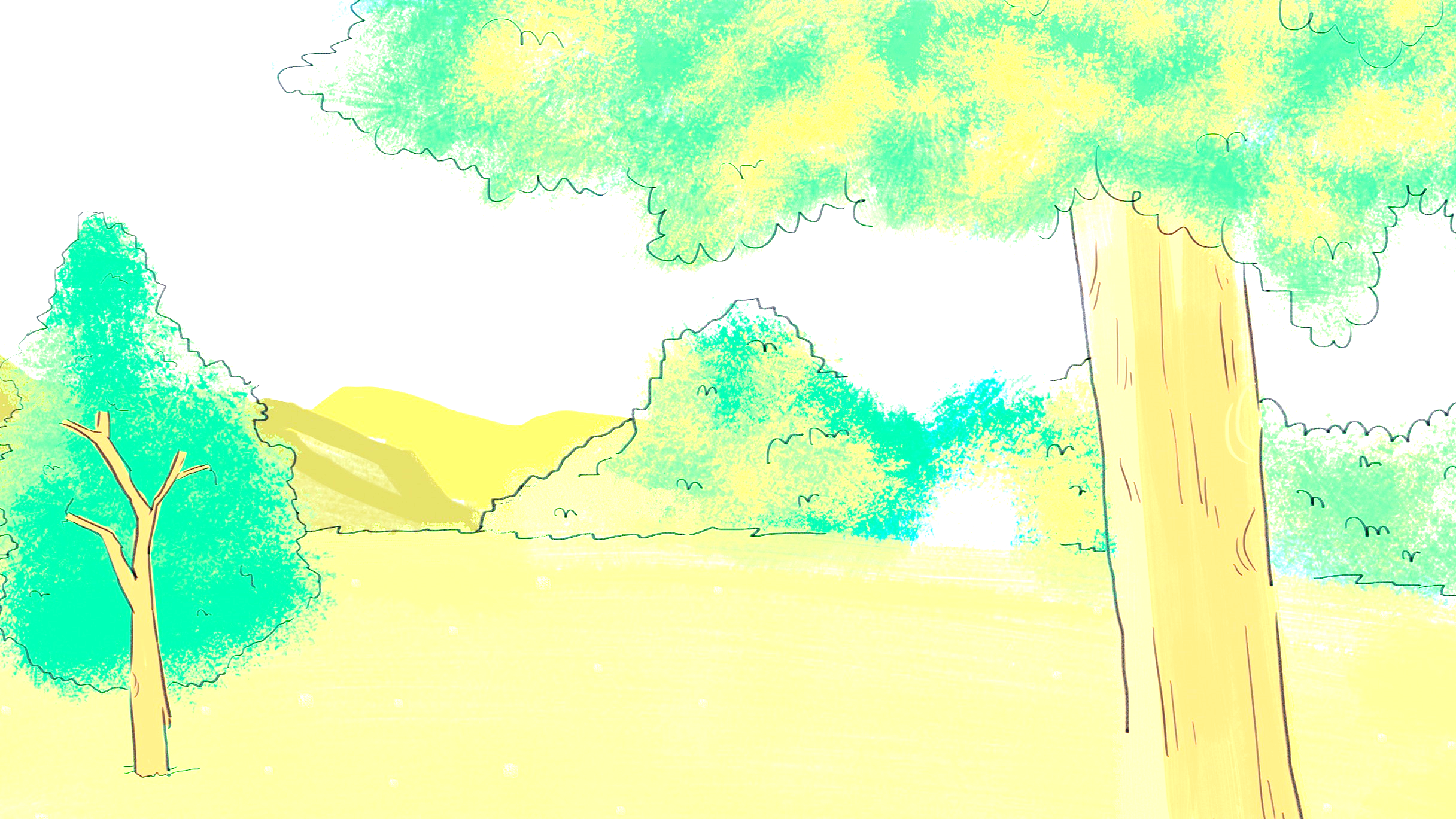 きょうだいこくと　たたかって　しょうりした　
レムナント　ダビデ
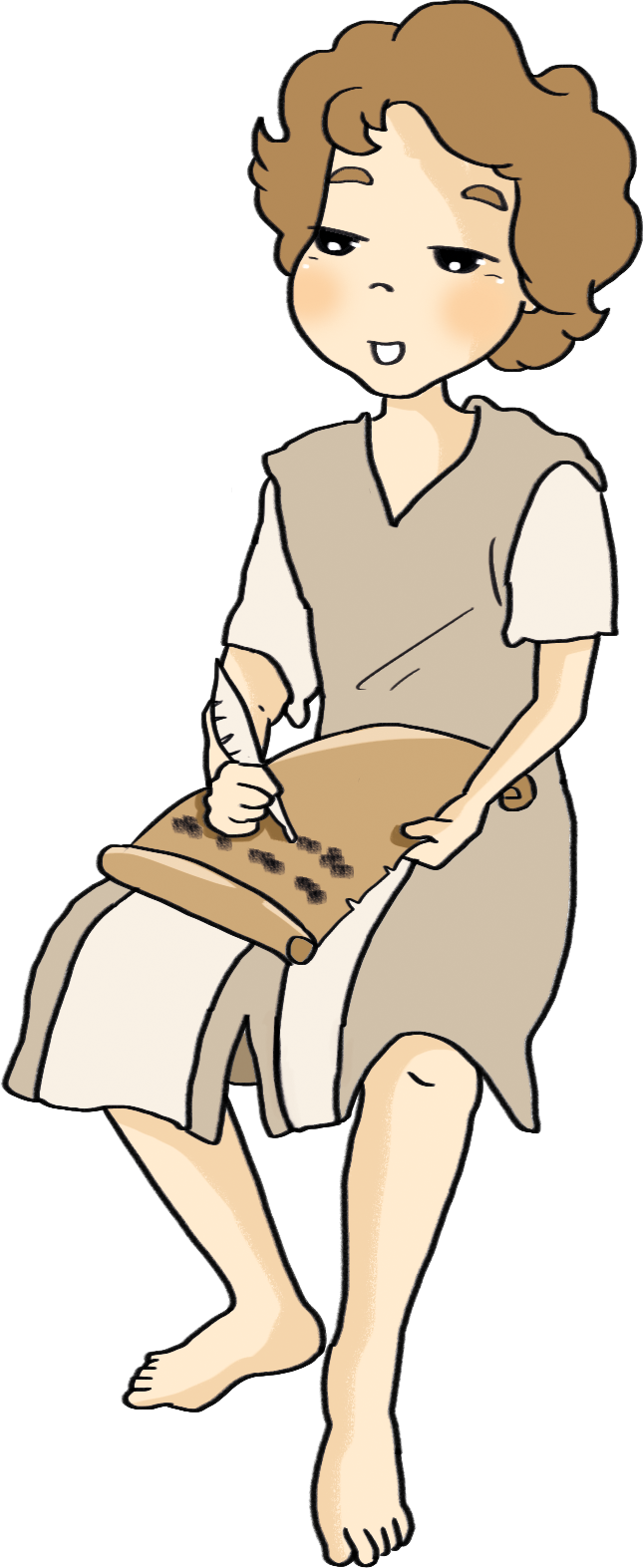 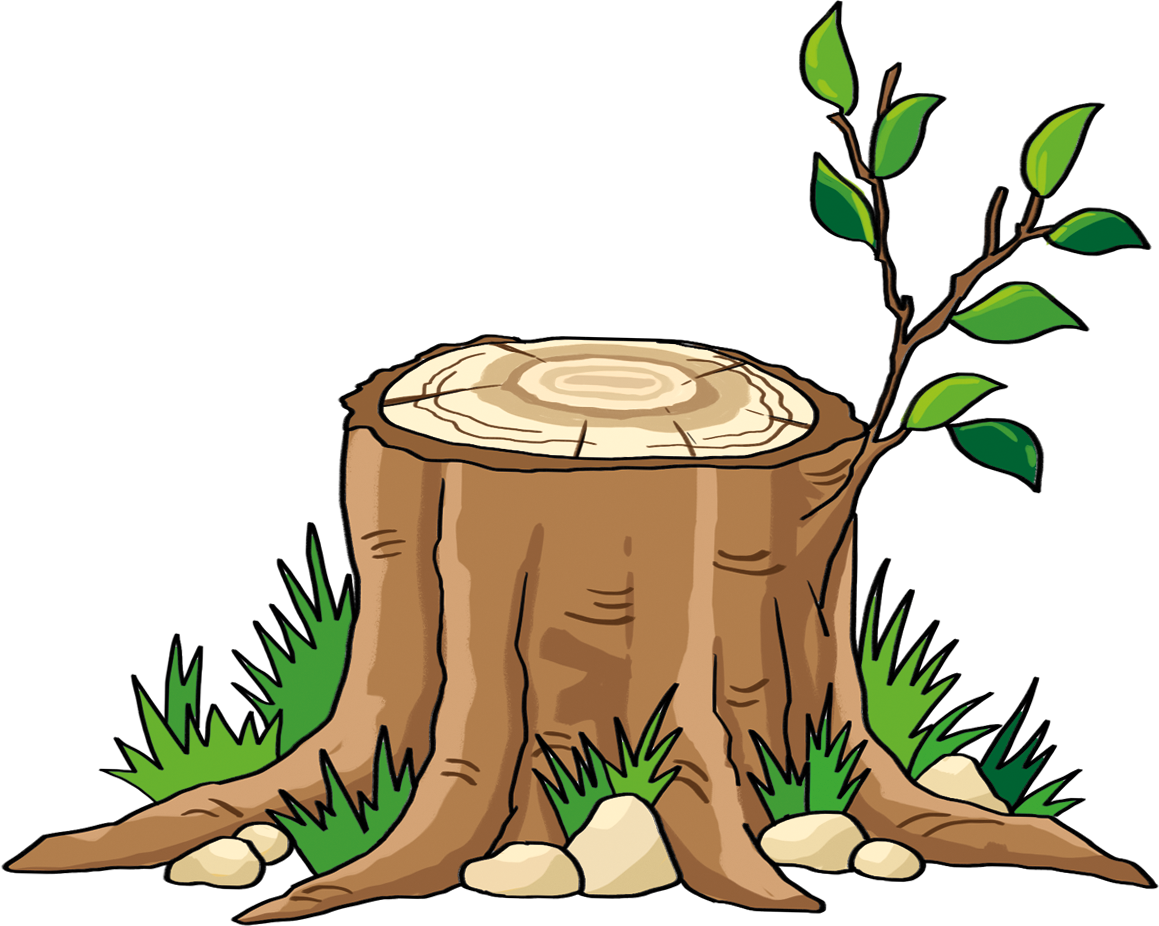 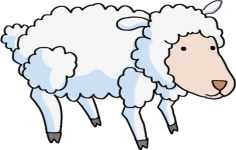 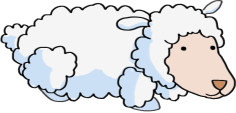 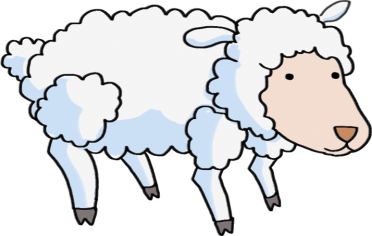 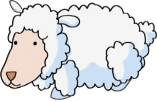 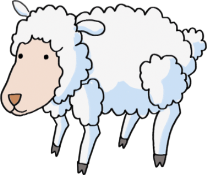 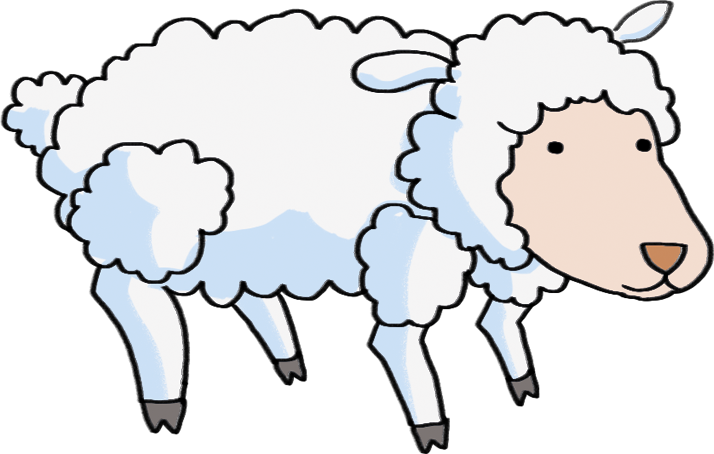 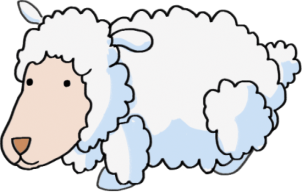 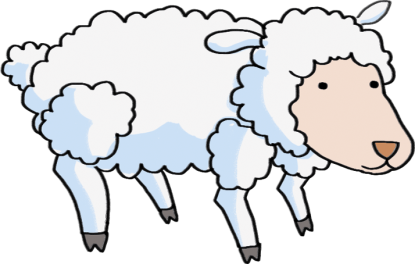 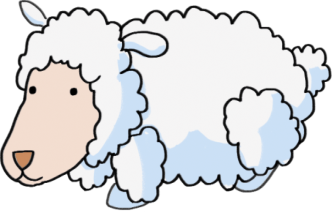 [Speaker Notes: 1) 최고의 목동이 되었어요
2) 최고의 기도 규모를 갖추게 되었어요
3) 최고의 찬양을 지어 불렀어요.]
ききの　なかで　かんしゃを
こくはくした　ダニエル
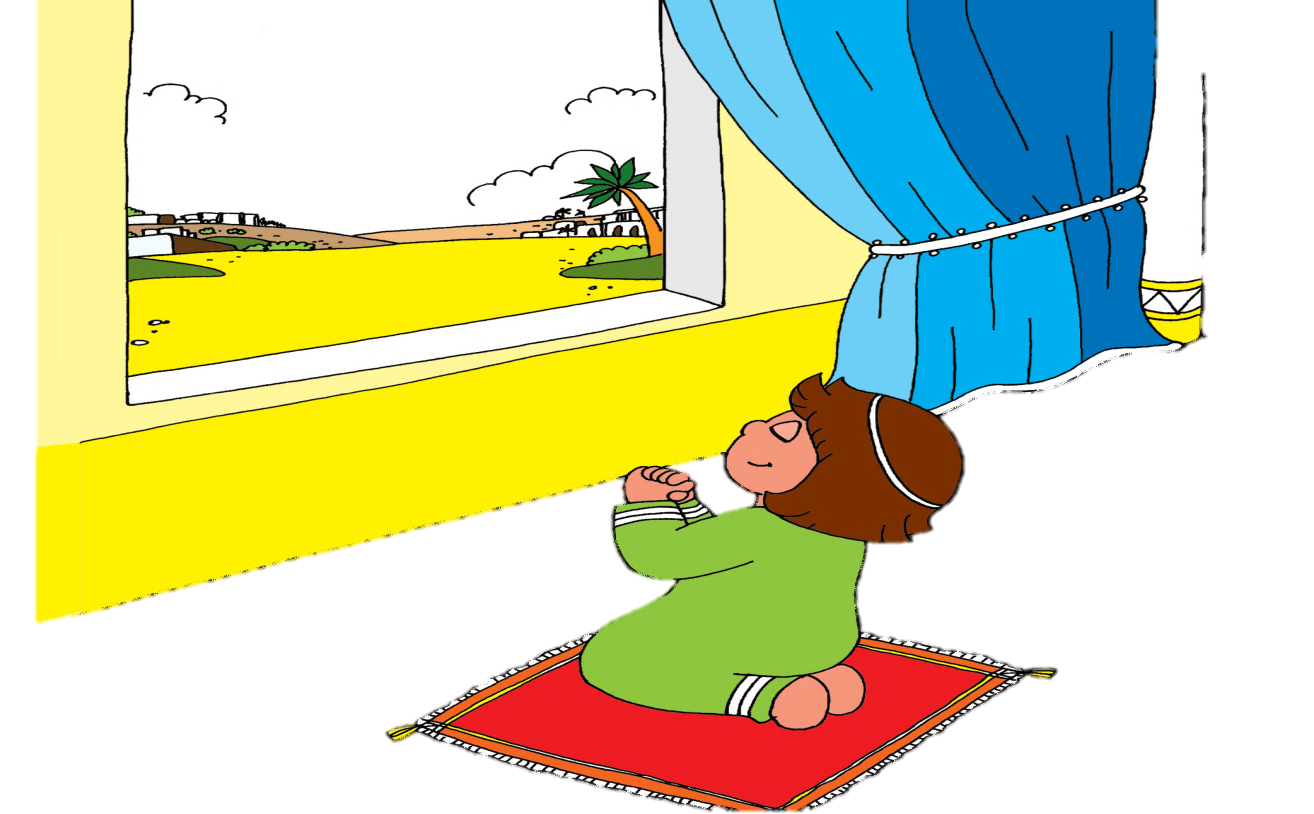 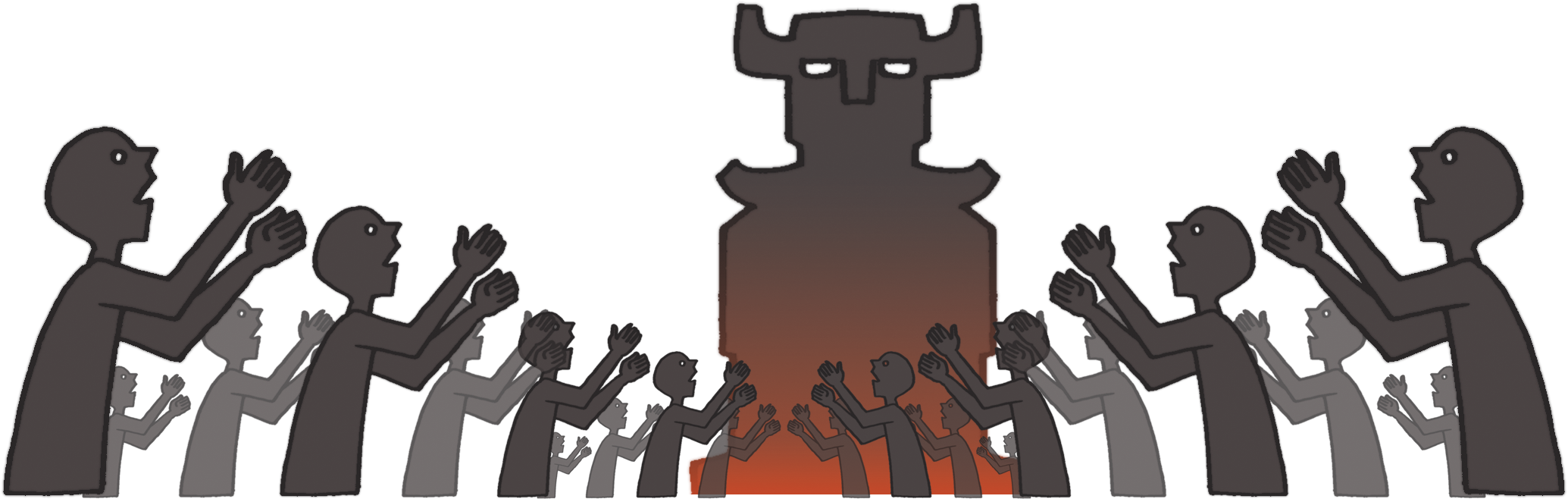 すくわれた　かみのこどもが
あじわう　ていこくいのり
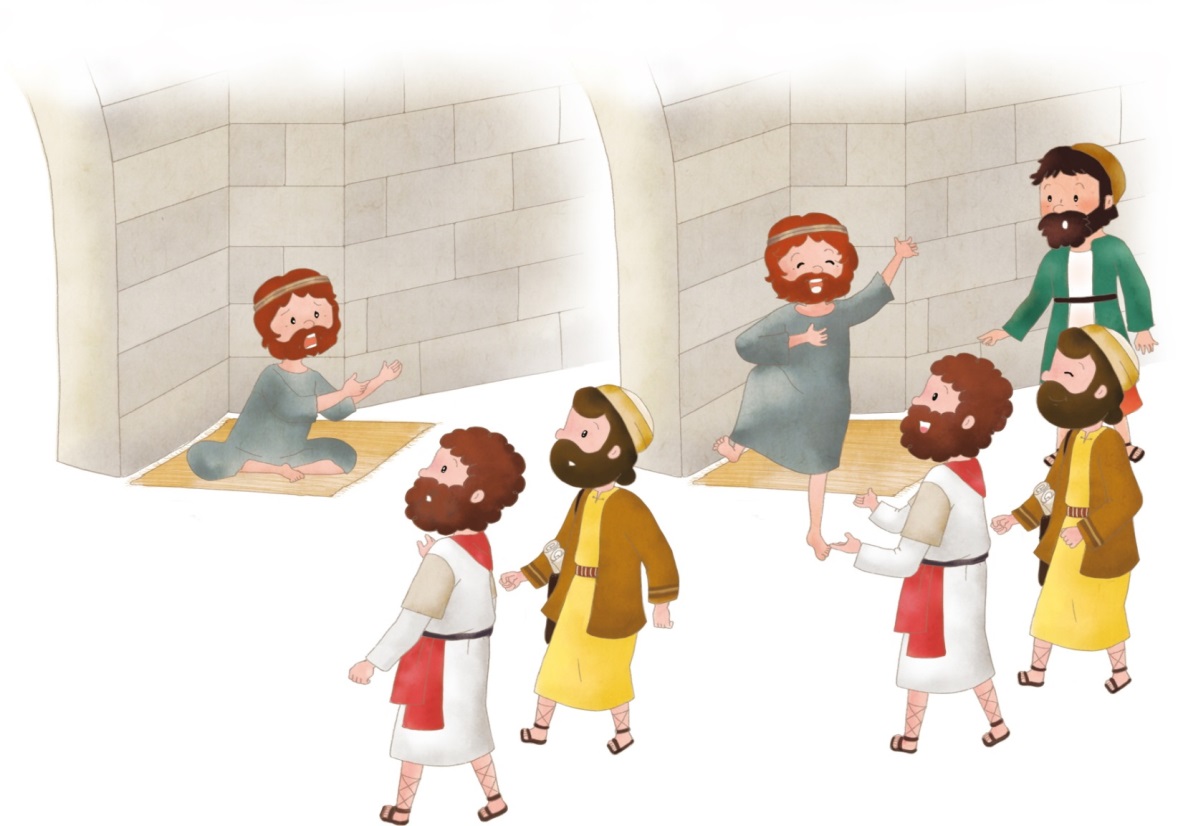 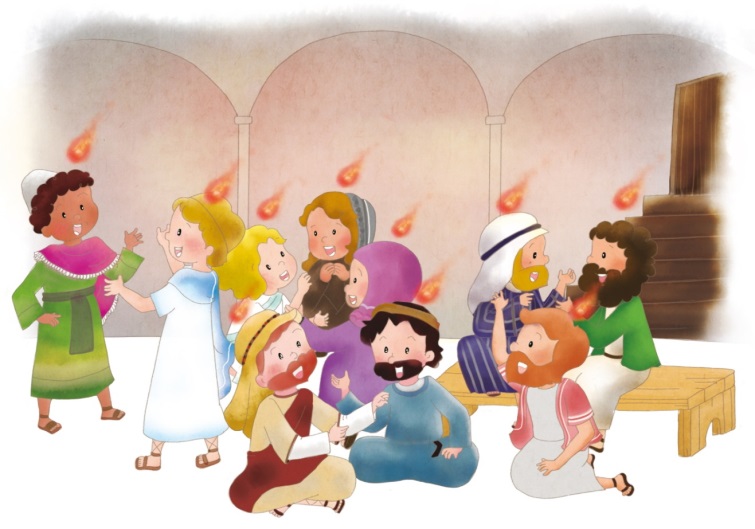 ちからが　ない
こと（むりょく）に 
かつ　ビジョンを もとう
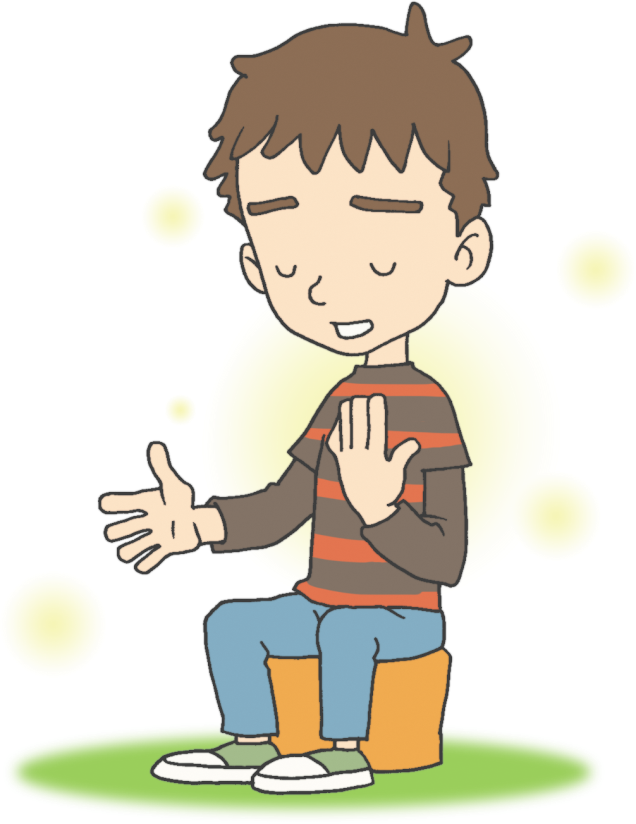 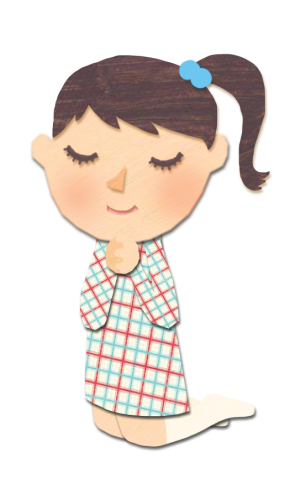 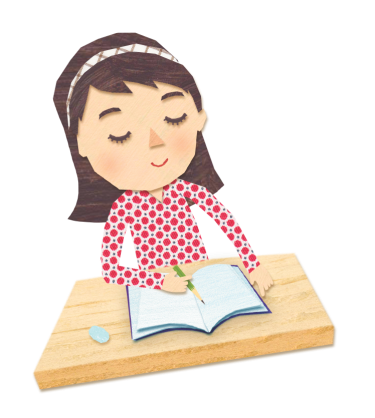 かならず　
じょうじゅする　
けいやくの　かくしんを　もとう
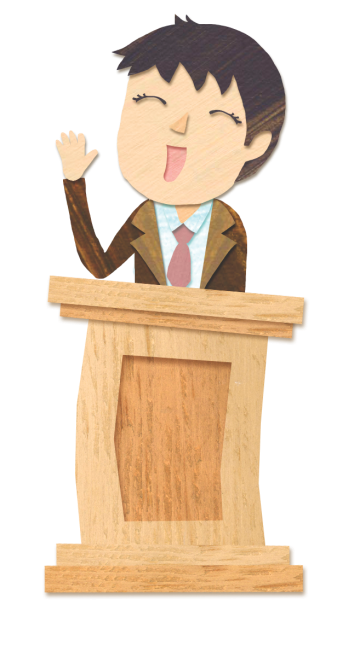 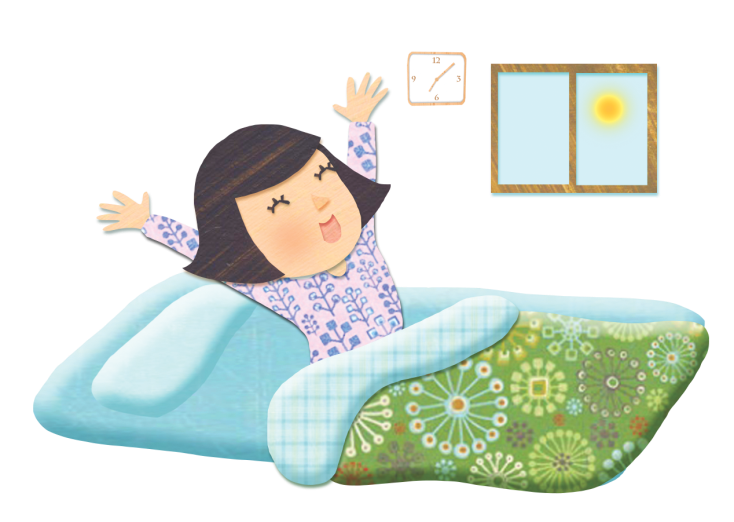 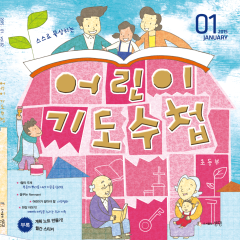 きぼうが ある 
レムナントは 
ゆれません
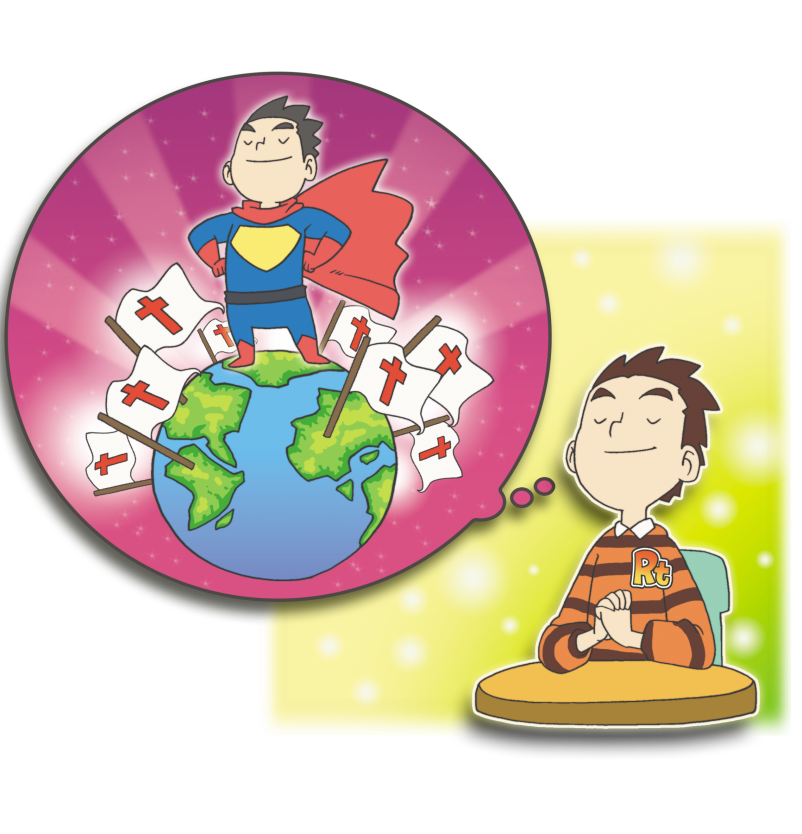 し
し
フォ
ラム
て
こく
いん
ー
よう
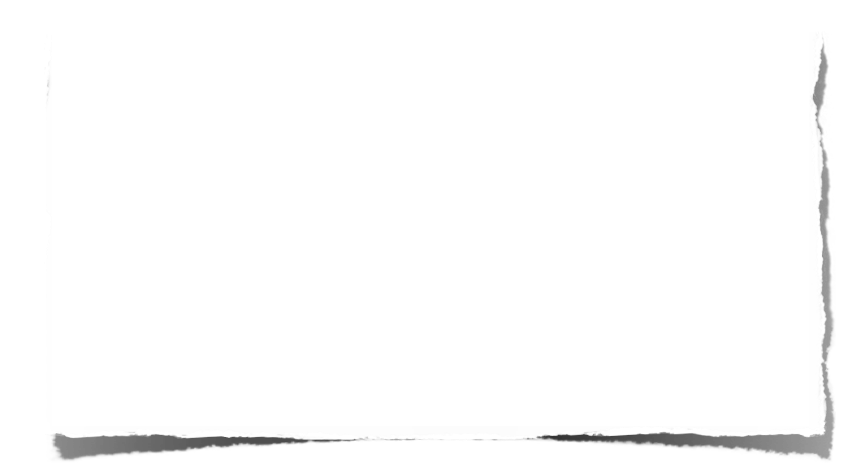 みことばの　なかで　いちばん　こころに　
のこった　ことを フォーラムしよう
じぞく　について　フォーラムしよう
こんしゅう　じっせんすることに　ついて　
フォーラムしよう